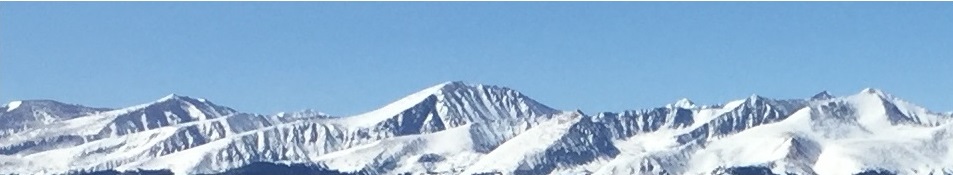 7c – Long Run Cost Curves
This web quiz may appear as two pages on tablets and laptops.

I recommend that you view it as one page by clicking on the open book icon        at the bottom of the page.
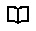 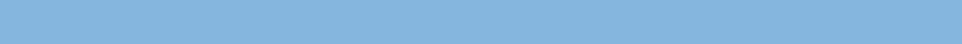 7b Review – Short Run Costs
Lesson 7a – The Production Function
How output changes as we add more resources (workers)
 
Lesson 7b – Short Run Costs
How costs change as we produce more output in the same factory
 
Lesson 7c – Long Run Costs
How costs change in the long run as we produce more output in larger factories
Short Run Cost Curves
TC
 TVC
 TFC
 ATC
 AVC
 AFC
 and MC
Be able to:
 Calculate
 Define 
 Draw 
 Describe graph shapes
 Give Examples
7b Review - Short Run Cost Curves
Be able to find:
TC
TVC
TFC
ATC
AVC
AFC
MC
On a:
Table of data (YP 35, 45)
Graph with numbers (YP 38-39)
Graph with letters using geometry (YP 44)

Do:
7b Yellow Pages
7b Web Quiz
7b Clicker quiz
7b Review - Short Run Cost Curves
Total Cost Curves                         Average Cost Curves 
                                                                     and MC
7b Review - Short Run Cost Curves
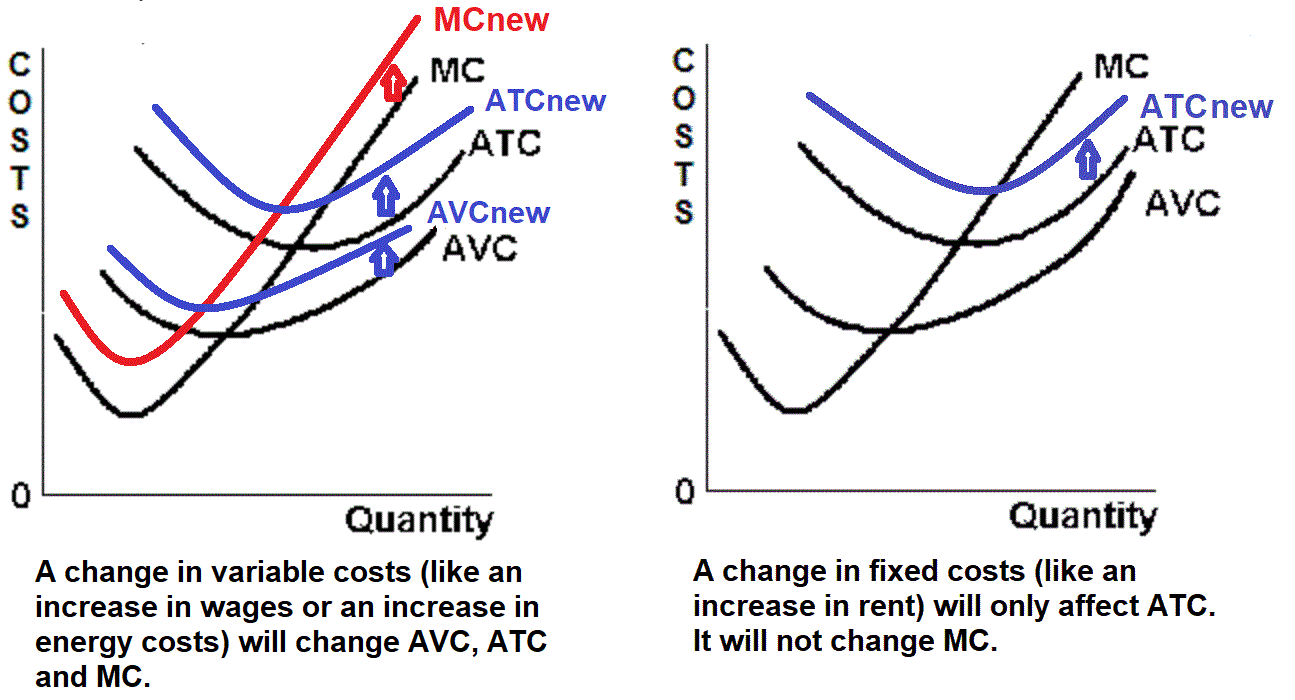 The profit max. Q is where MR = MC, therefore the rent paid is irrelevant to the question "should we produce more?“. Higher rent does not change the MC.      “Ignore fixed costs”.
7b Review - Short Run Cost Curves
7c – Long Run Costs
Outcomes / What you should know:
Explain the difference between short run and long run costs
State why the long run average cost is expected to be U shaped
List and explain the causes of economies and diseconomies of scale
Indicate the relationship between economies of scale and number of firms in an industry and their sizes
Why are there many hardware stores in Illinois but only two automobile production plants?
Key Terms
short run, long run, economies of scale, diseconomies of scale, constant returns to scale, minimum efficient scale, natural monopoly
7c – Long Run Costs
Introduction
In lesson 7b we calculated and graphed SHORT RUN costs when the size of the factory was fixed (did not change). Here we will learn how costs change in the LONG RUN. In the long run we can change the size of the factory. Only in the long run can new firms enter an industry and only in the long run can firms leave the industry (go out of business). Be sure that you can define "short run" and "long run".
As always, be sure you know why the long run ATC curve has the shape it does; For all graphs: DEFINE, DRAW, DESCRIBE the shape.
Note that in the next unit (unit 3) we will use long run graphs to find the allocatively efficient quantity and the productively efficient quantity.
7c – Long Run Costs
Something Interesting – Why are we studying this?
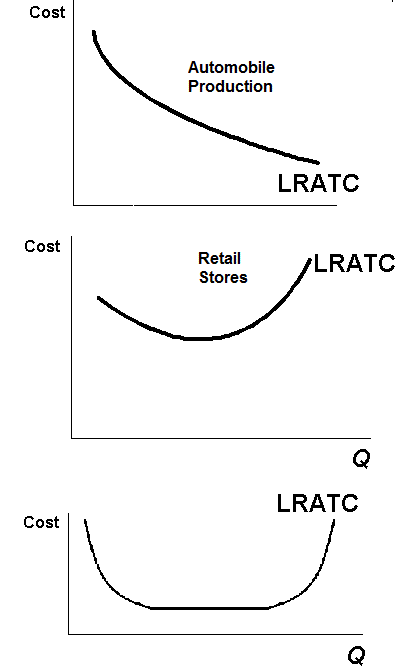 Why are there many hardware stores in Illinois but only two automobile production plants?
ANSWER: The answer has to do with the different shapes of the long run ATC curve for retail stores and for automobile production.
7c – Long Run Costs
1. In the long run, which is NOT true?
All inputs are variable
There are no fixed costs
The firm can change the size of its factory
The only fixed costs are from long term leases
1. In the long run, which is NOT true?
All inputs are variable
There are no fixed costs
The firm can change the size of its factory
The only fixed costs are from long term leases
2. Which is a long run change?
Hiring more workers
Shutting down for three weeks
Going out of business
Increasing advertising
2. Which is a long run change?
Hiring more workers
Shutting down for three weeks
Going out of business
Increasing advertising
3. To produce  an output of 30 in the long run, what size factory should be used?YP 50
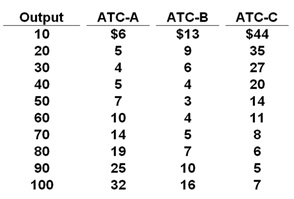 A
B
C
Can’t tell
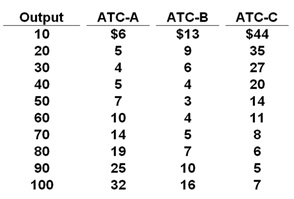 3. To produce  an output of 30 in the long run, what size factory should be used?YP 50
A
B
C
Can’t tell
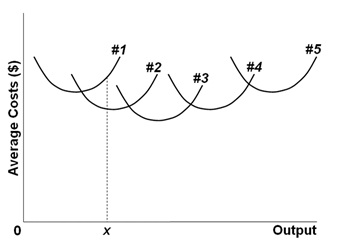 7c – Long Run Costs
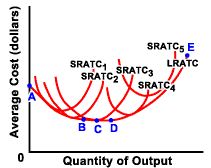 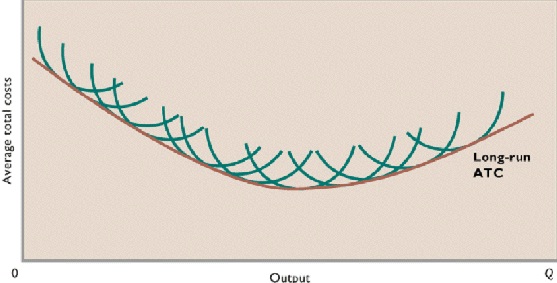 7c – Long Run Costs
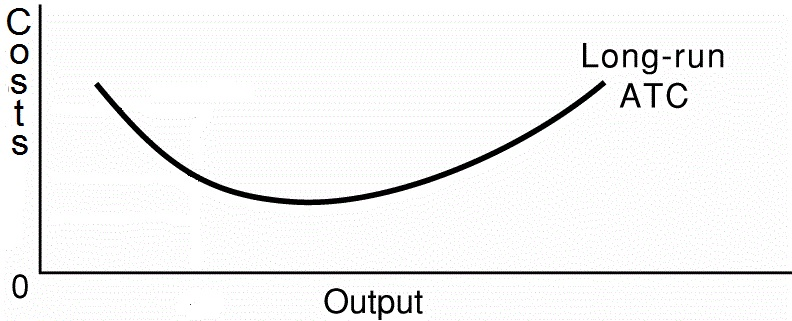 For ALL graphs:
Define
Draw
Describe the shape
7c – Long Run Costs
4. Economies of scale occur between ______; Disecon. Of scale occur between _____. YP 50
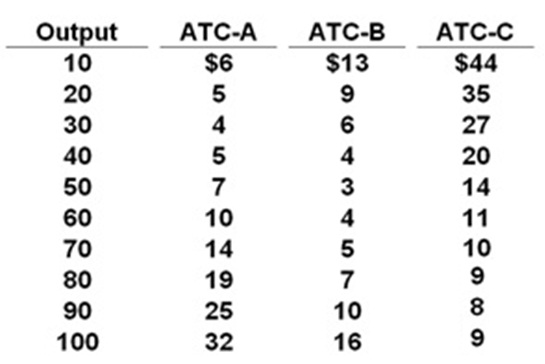 10-30; 30-100
10-40; 40-100
10-50; 50-100
10-70; 70-100
4. Economies of scale occur between ______; Disecon. Of scale occur between _____. YP 50
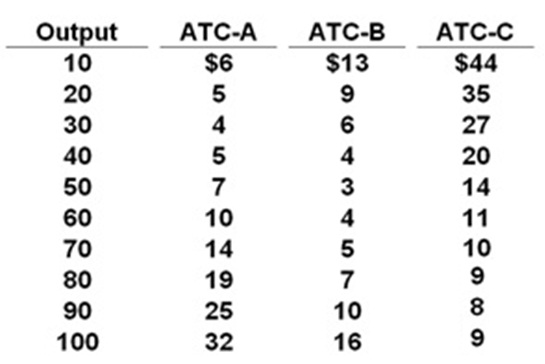 10-30; 30-100
10-40; 40-100
10-50; 50-100
10-70; 70-100
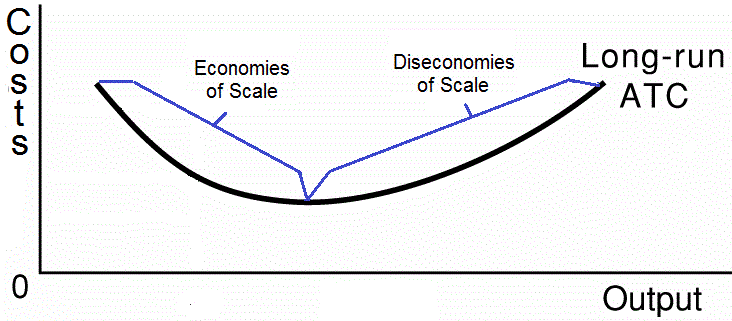 NOTE - in the video lectures:
Economies of scale = increasing returns to scale
Diseconomies of scale = decreasing returns to scale
ECONOMIES OF SCALE
Explanation: Reductions in the average total cost of producing a product as the firm expands the size of plant (its output) in the long run; the economies of mass production.
Rationale:
(1) labor specialization(2) managerial specialization(3) productively efficient use of capital(4) other factors: such as design, development, or other "start up" costs such as advertising and "learning by doing."
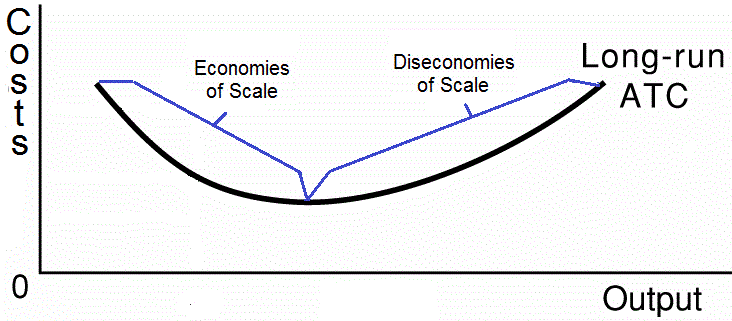 7c – Long Run Costs
DISECONOMIES OF SCALE
Explanation: Increase in the average total cost of producing a product as the firm expands the size of its plant (its output) in the long run. 
Rationale: some reasons include distant management, worker alienation, and problems with communication and coordination.
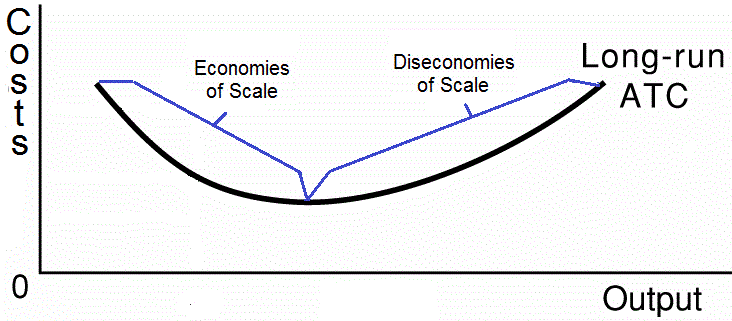 7c – Long Run Costs
CONSTANT RETURNS TO SCALE
Explanation: A situation wherein long-run average cost does not change. A given percentage increase in all outputs will cause a proportionate percentage increase in output. 
In this range, ATC remains constant. (Between Q1 and Q3 below)
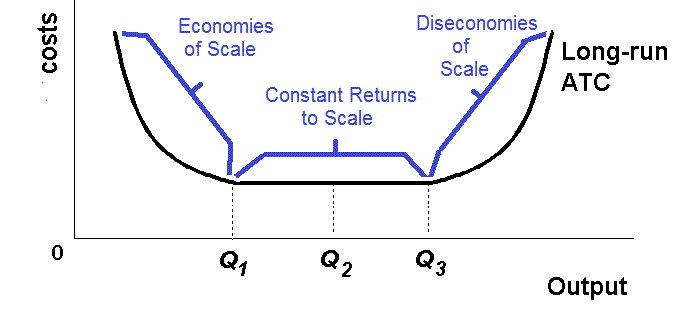 7c – Long Run Costs
5. What causes diseconomies of scale?
Specialization of labor
Teamwork
Management problems
More efficient use of capital
5. What causes diseconomies of scale?
Specialization of labor
Teamwork
Management problems
More efficient use of capital
6. If output increases from 10 to 15 when a firm doubles all of its inputs then this firm has:
Economies of (increasing returns to) scale
Diseconomies of (decreasing returns to) scale
Constant returns to scale
A downward sloping long run ATC curve
6. If output increases from 10 to 15 when a firm doubles all of its inputs then this firm has:
Economies of (increasing returns to) scale
Diseconomies of (decreasing returns to) scale
Constant returns to scale
A downward sloping long run ATC curve
7. Minimum efficient scale occurs at:
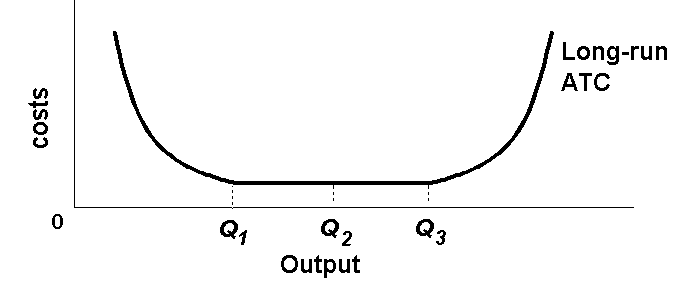 Q1
Q2
Q3
Can’t tell
7. Minimum efficient scale occurs at:
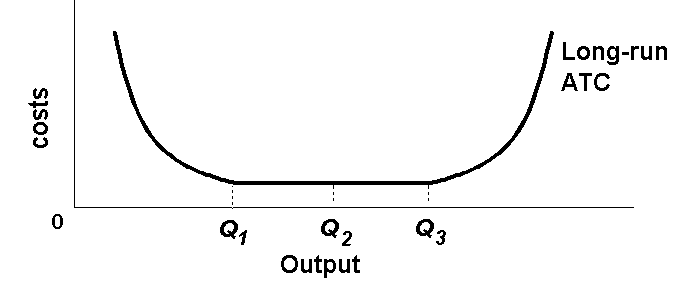 Q1
Q2
Q3
Can’t tell
7c – Long Run Costs
Do YP 48
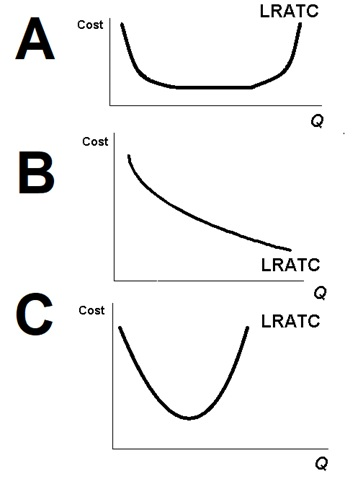 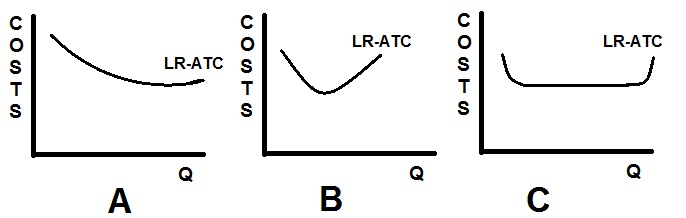 8. Which represents an industry with small and large firms?
A
B
C
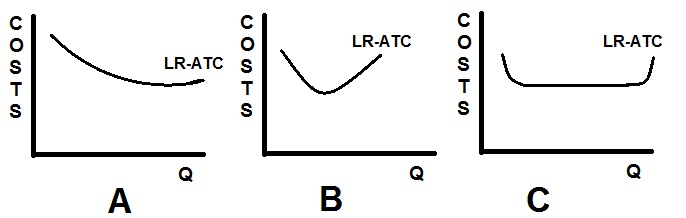 8. Which represents an industry with small and large firms?
A
B
C
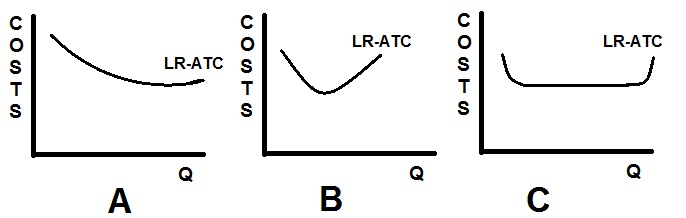 9. Which represents the car industry?
A
B
C
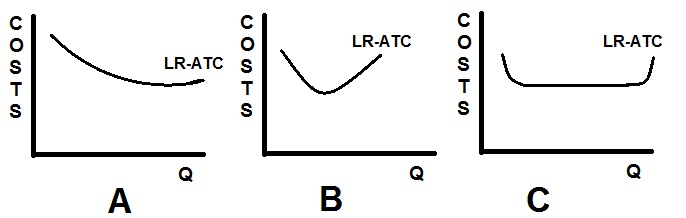 9. Which represents the car industry?
A
B
C
10. To maximize profits, firms will produce the quantity where:
MSB=MSC
LR-ATC is at a minimum
TR is at a maximum
MR = MC
10. To maximize profits, firms will produce the quantity where:
MSB=MSC
LR-ATC is at a minimum
TR is at a maximum
MR = MC
To maximize profits businesses will produce the quantity where:
MR = MC
This means they will produce: 
All where MR > MC
Up to where MR = MC